Wie lassen sich die Potenziale des Betriebliches Mobilitätsmanagements ausschöpfen? 
Plädoyer für ein systematisches und ko-kreatives Vorgehen in 6 Thesen
Prof. Dr.-Ing. André Bruns
Hessischer Mobilitätskongress, 27.09.2023, Marburg
Nachhaltigkeit in Mobilität und verkehr
„Fachgruppe Mobilitätsmanagement der Hochschule RheinMain
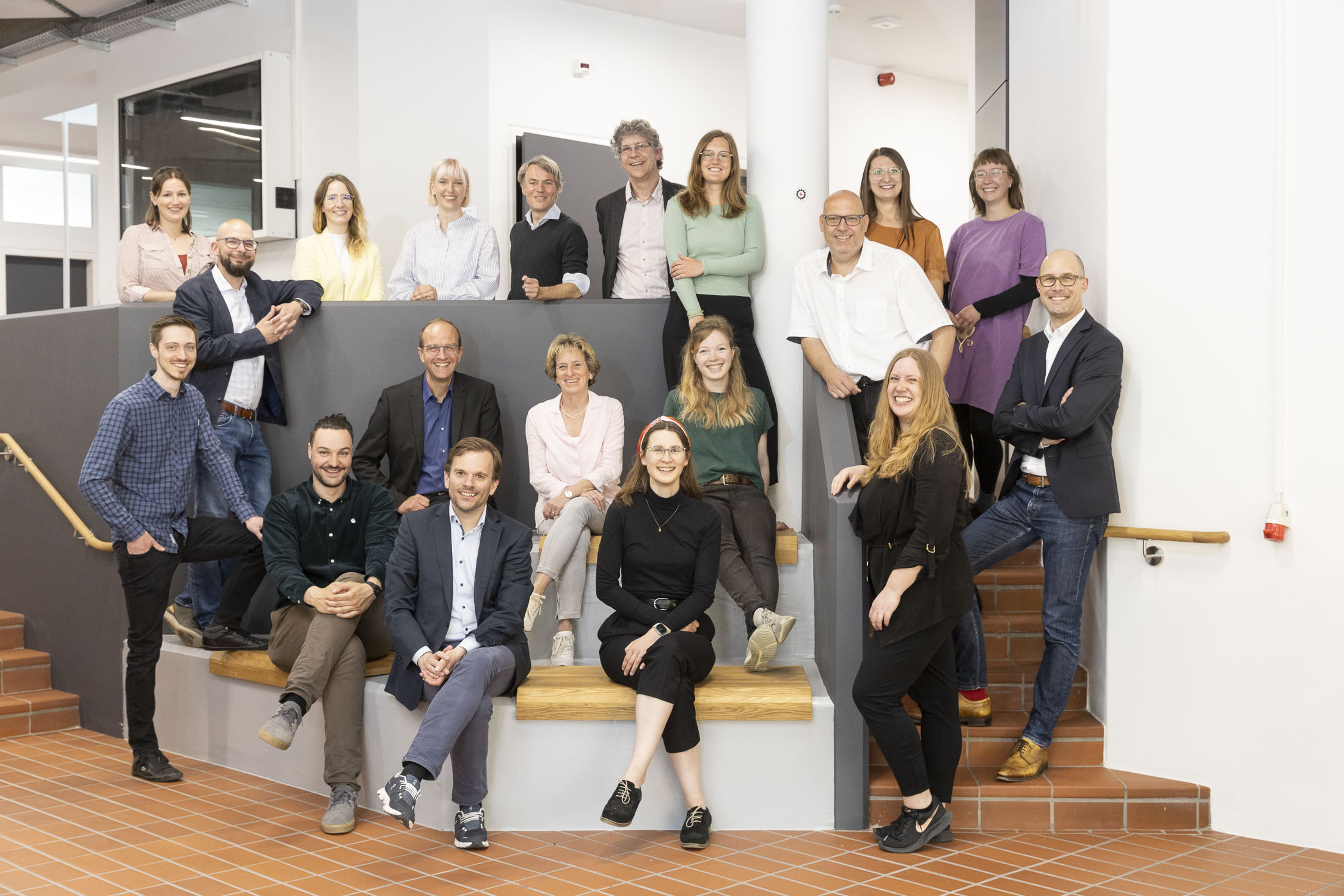 Aktuell 7 Professuren, 12 Wiss. Mitarbeitende, 3 Sekretariatskräfte, 2 LfbA, 1 PostDoc … n Hiwis
Drei Studiengänge: 
Bachelor „Mobilitätsmanagement“
Master „Nachhaltige Mobilität“
Master Umweltmanagement und Stadtplanung in Ballungsräumen
Promotionszentrum Mobilität und Logistik 
Forschungs- und Transferaktivitäten

Jahresbericht 2021: https://www.hs-rm.de/fileadmin/Home/Fachbereiche/Architektur_und_Bauingenieurwesen/Studiengaenge/Mobilitaetsmanagement__B.Eng._/Publikationen/Jahresbericht_2021.pdf
25.09.2023
Bruns, André -  Wie lassen sich die Potenziale des Betriebliches Mobilitätsmanagements ausschöpfen?
2
Potenziale des BetrieblicheN Mobilitätsmanagements ausschöpfen
Nachhaltige / klimaschonende Mobilität braucht Verhaltensänderungen und damit einen Perspektivwechsel.
Maßnahmenbündel für nachhaltige Mobilität müssen alle relevanten Einflussbereiche auf die Mobilität umfassen (und somit die Erkenntnisse der Mobilitätsforschung berücksichtigen.
25.09.2023
Bruns, André -  Wie lassen sich die Potenziale des Betriebliches Mobilitätsmanagements ausschöpfen?
3
Potenziale des BetrieblicheN Mobilitätsmanagements ausschöpfen
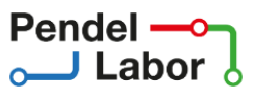 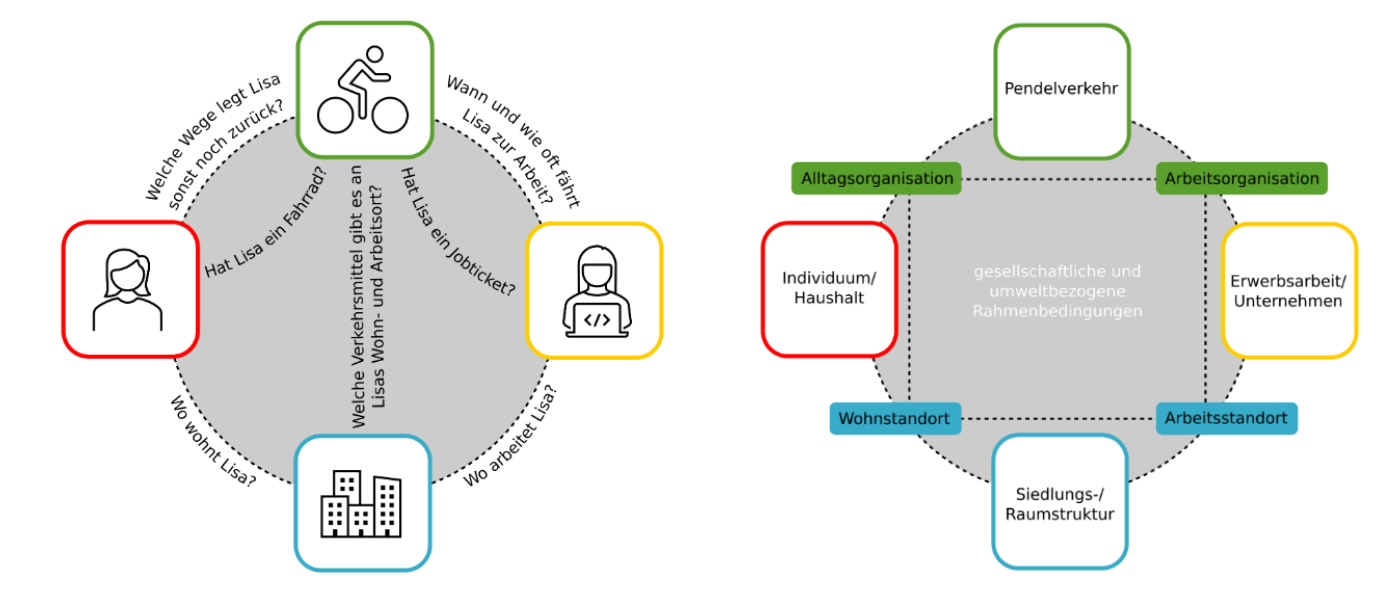 Deffner, Horelt, Nitschke, Quentin, Schluckebier (2021)
Deffner, Horelt, Nitschke, Quentin, Schluckebier (2021)
25.09.2023
Bruns, André -  Wie lassen sich die Potenziale des Betriebliches Mobilitätsmanagements ausschöpfen?
4
Potenziale des BetrieblicheN Mobilitätsmanagements ausschöpfen
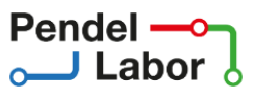 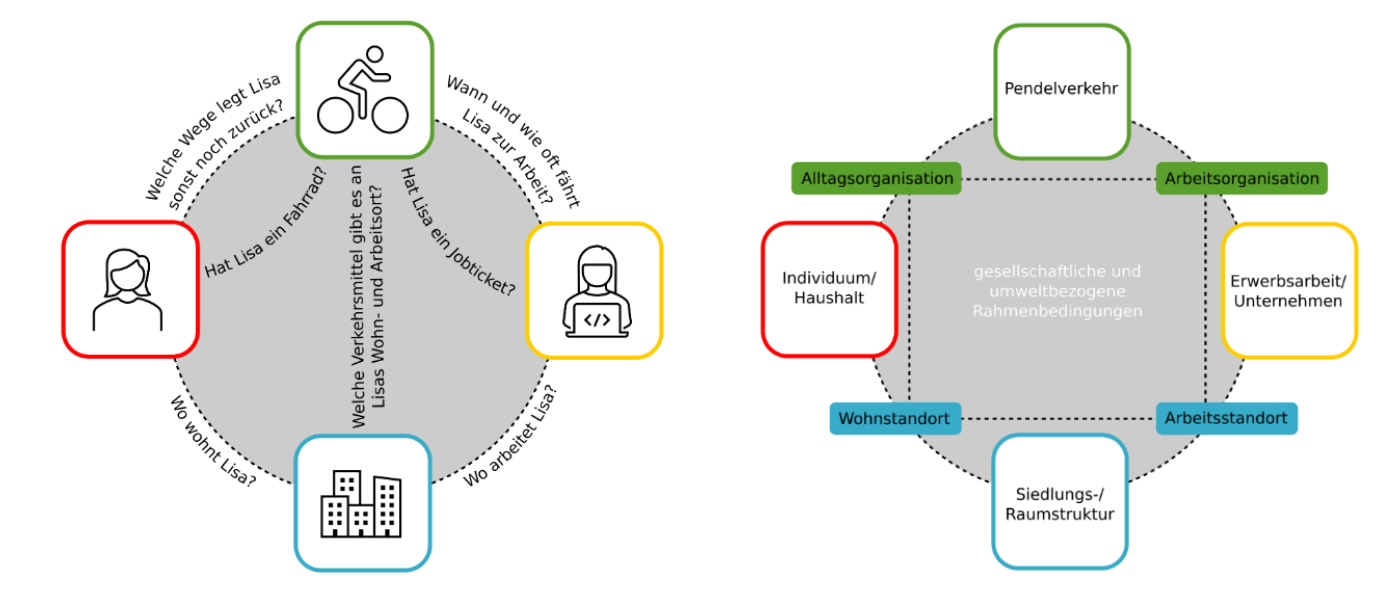 Deffner, Horelt, Nitschke, Quentin, Schluckebier (2021)
Deffner, Horelt, Nitschke, Quentin, Schluckebier (2021)
25.09.2023
Bruns, André -  Wie lassen sich die Potenziale des Betriebliches Mobilitätsmanagements ausschöpfen?
5
Einflussfaktoren des Mobilitätsverhalten
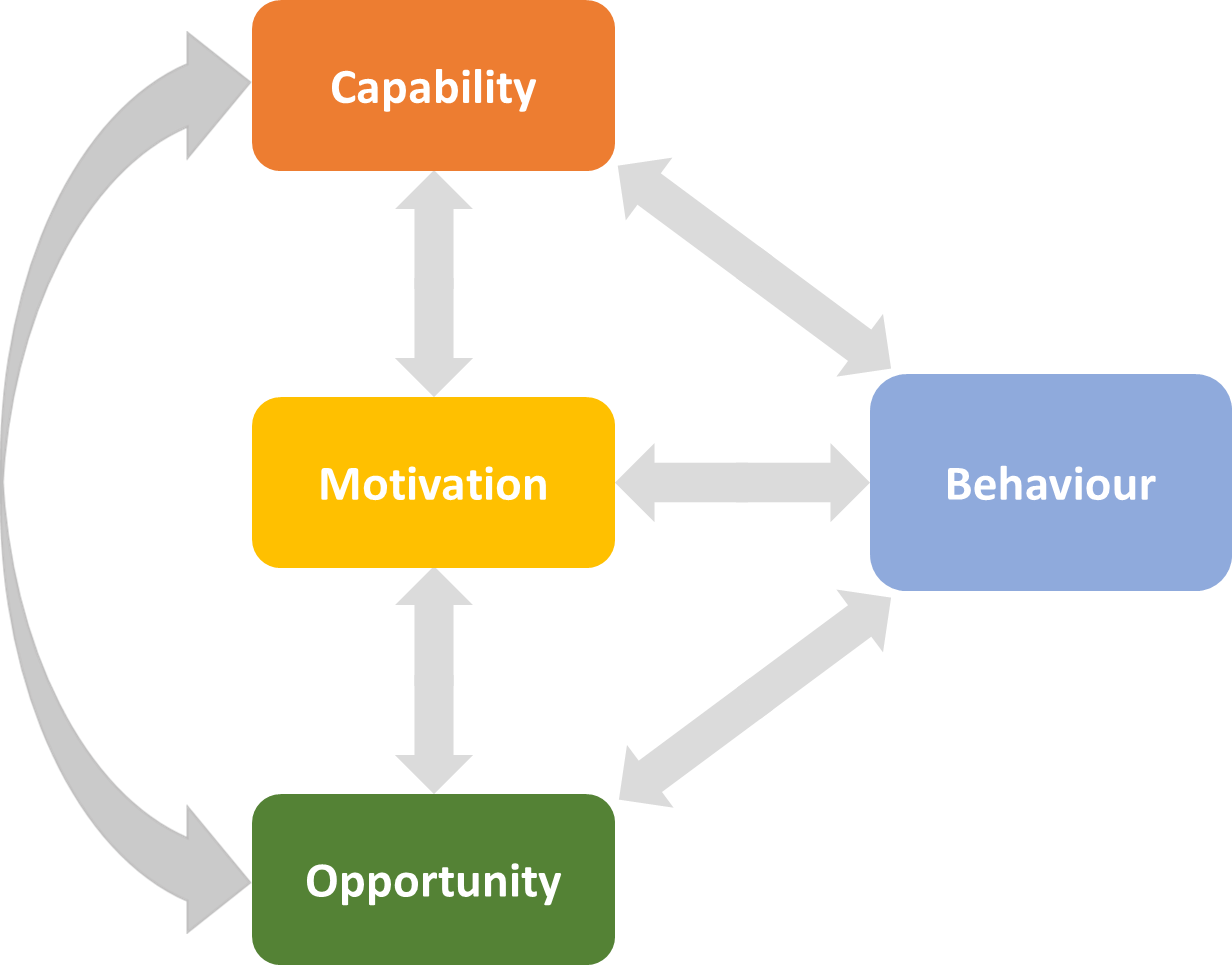 Motivation = Absichten und Antriebe, automatisierte und subliminale Prozesse ebenso wie Entscheidungsprozesse
Fähigkeiten = physische oder psychische Möglichkeit ein Verhaltensziel zur erreichen 
Gelegenheiten = Faktoren, die außerhalb des Individuums liegen und ein spezifisches Verhalten ermöglichen oder anregen
West, Michie (2020)
25.09.2023
Bruns, André -  Wie lassen sich die Potenziale des Betriebliches Mobilitätsmanagements ausschöpfen?
6
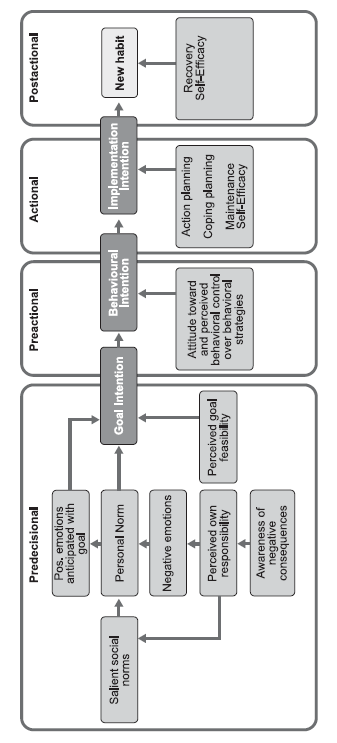 Potenziale des BetrieblicheN Mobilitätsmanagements ausschöpfen
Model of self regulated behaviour change (Bamberg, Sebastian 2013: Applying the stage model of self-regulated behavioral change in a car use reduction intervention, in: Journal of Environmental Psychology 33 (2013), S. 68–75) https://doi.org/10.1016/j.jenvp.2012.10.001)
25.09.2023
Bruns, André -  Wie lassen sich die Potenziale des Betriebliches Mobilitätsmanagements ausschöpfen?
7
Potenziale des BetrieblicheN Mobilitätsmanagements ausschöpfen
Diese Prozesse sollten …
im Sinne eines Regelkreises lernend, bzw. fehlertolerant sein, 
im Sinne eines Governance-Arrangements als „ko-kreative“ Prozesse zwischen Staat und Privaten gestaltet sein, 
sich vorhandenen Zielen und Strukturen passen.
Neben Maßnahmen braucht es vor allem Prozesse, in denen die richtigen, „maßgeschneiderten“ Lösungen gefunden werden.
25.09.2023
Bruns, André -  Wie lassen sich die Potenziale des Betriebliches Mobilitätsmanagements ausschöpfen?
8
Potenziale des BetrieblicheN Mobilitätsmanagements ausschöpfen
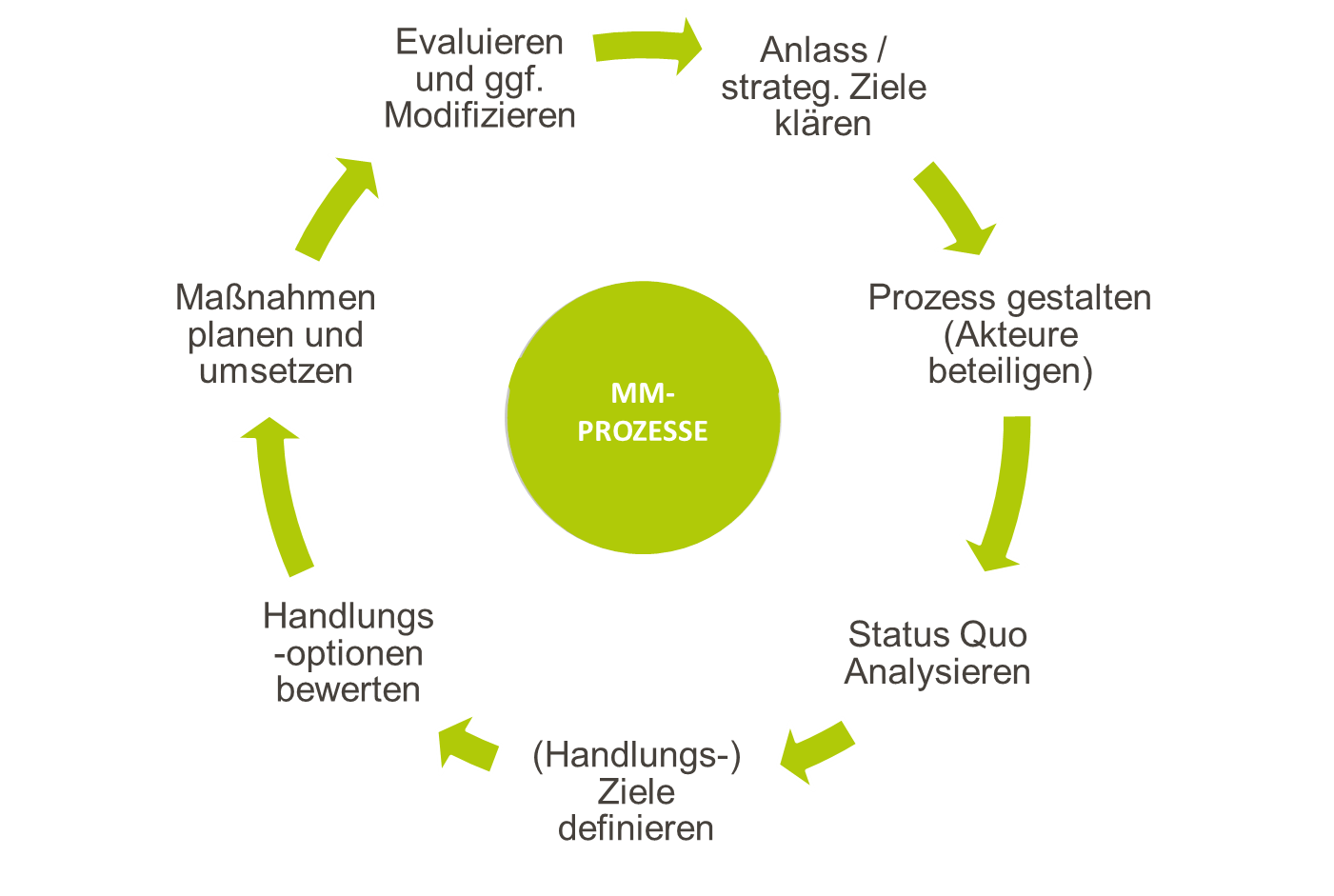 25.09.2023
Bruns, André -  Wie lassen sich die Potenziale des Betriebliches Mobilitätsmanagements ausschöpfen?
9
Potenziale des BetrieblicheN Mobilitätsmanagements ausschöpfen
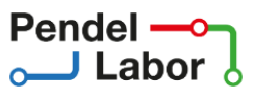 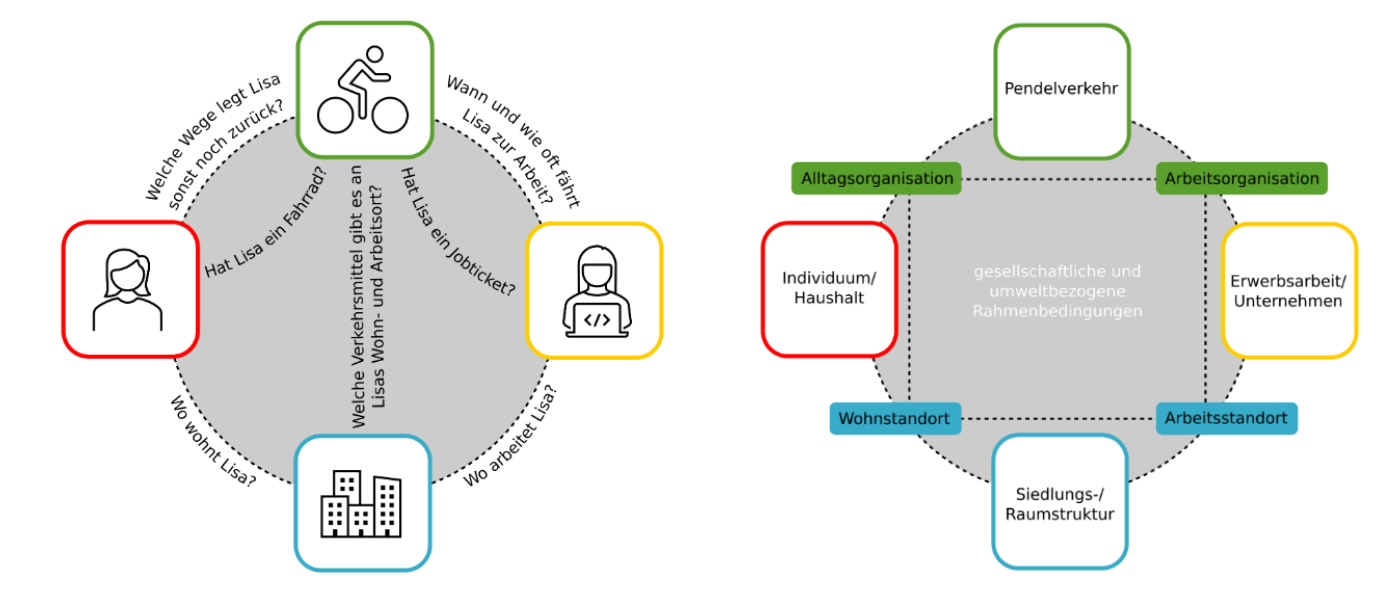 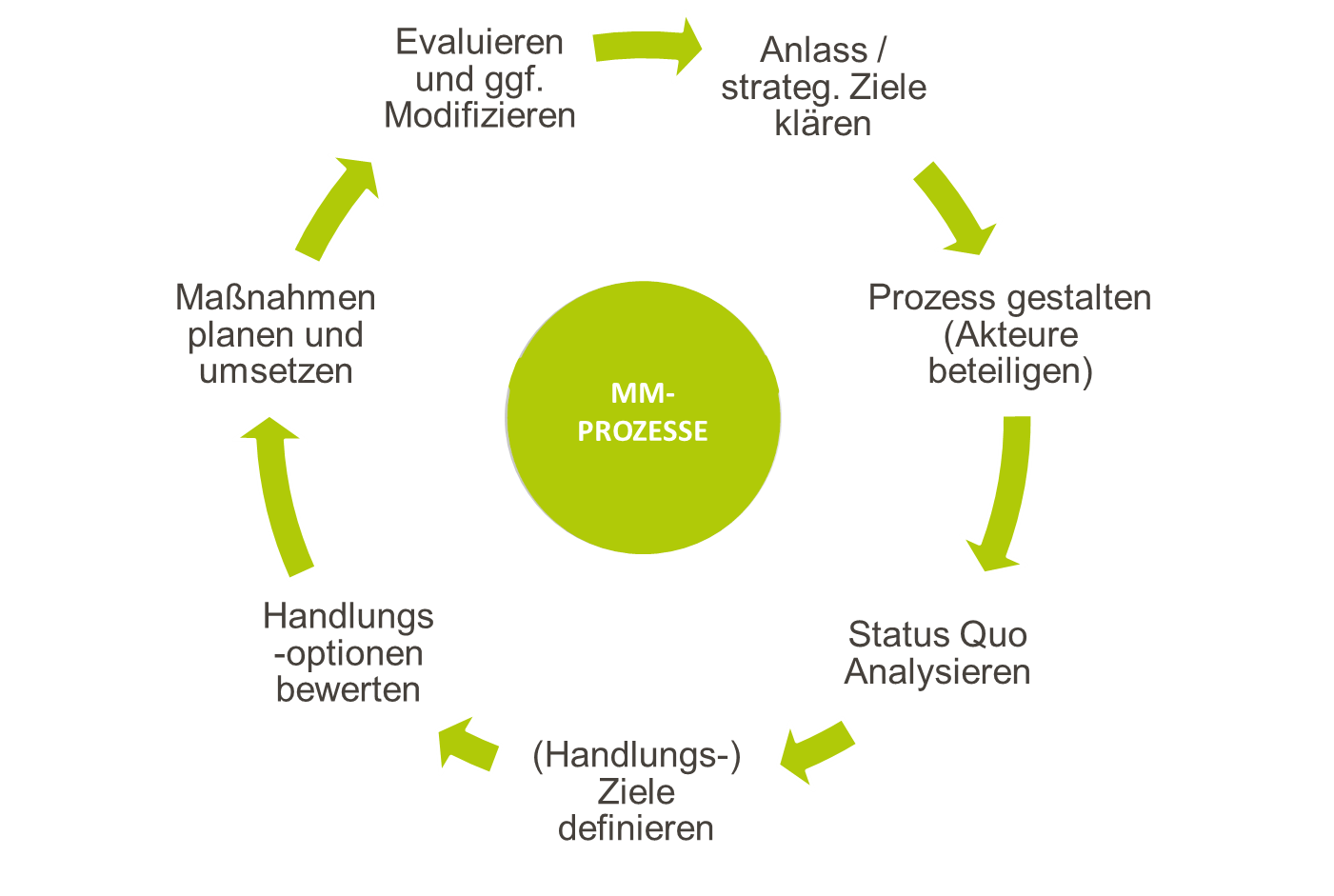 Deffner, Horelt, Nitschke, Quentin, Schluckebier (2021)
Bruns, eigene Darstellung
25.09.2023
Bruns, André -  Wie lassen sich die Potenziale des Betriebliches Mobilitätsmanagements ausschöpfen?
10
Modell eines Ko-Kreativen ÖPNV Durch BMM
Fall: Unternehmen gestaltet zusammen mit dem ÖPNV Mobilitätsangebote als Grundlage für ein Mobilitätsbudget
Aufgabenträger gestalten ein ÖPNV-Basisangebot (inkl. ergänzender Angebotsformen) und 
fördern Betriebliches Mobilitätsmanagement.
Unternehmen erstellen individuelle Mobilitätspläne und 
kaufen passgenaue Verkehrsleistungen / Mobilitätsdienstleistungen des ÖPNV ein und 
fördern aktiv deren Nutzung (z.B. im Rahmen von Mobilitätsbudgets).
Drittnutzerfinanzierung
Planung
ÖPNV-Angebot
„Einkauf“ Mobilitätsdienst-leistungen
Betriebliches Mobilitäts-management
z.B. Zusatz-kontingente Shuttle, Mieträder
z.B. Arbeitgeberbeitrag
z.B. Basisangebot Shuttle, Mieträder
Nutzerfinanzierung
Nahverkehrs-planung
„NVP-Standard“
Öffentliche Finanzierung
Bruns, eigene Darstellung
25.09.2023
Bruns, André -  Wie lassen sich die Potenziale des Betriebliches Mobilitätsmanagements ausschöpfen?
11
Potenziale des BetrieblicheN Mobilitätsmanagements ausschöpfen
Mit dem (Betrieblichen) Mobilitätsmanagement steht ein effektives und erprobtes Instrumentarium für derartige Prozesse zur Verfügung.
Systematisch eingesetzt ist Mobilitätsmanagement ein wirkungsvolles „Transformations-Tool“, bzw. ein Katalysator für eine Mobilitätswende.
25.09.2023
Bruns, André -  Wie lassen sich die Potenziale des Betriebliches Mobilitätsmanagements ausschöpfen?
12
Mobilitätsmanagement als weiteres „Werkzeug“ des Verkehrswesens
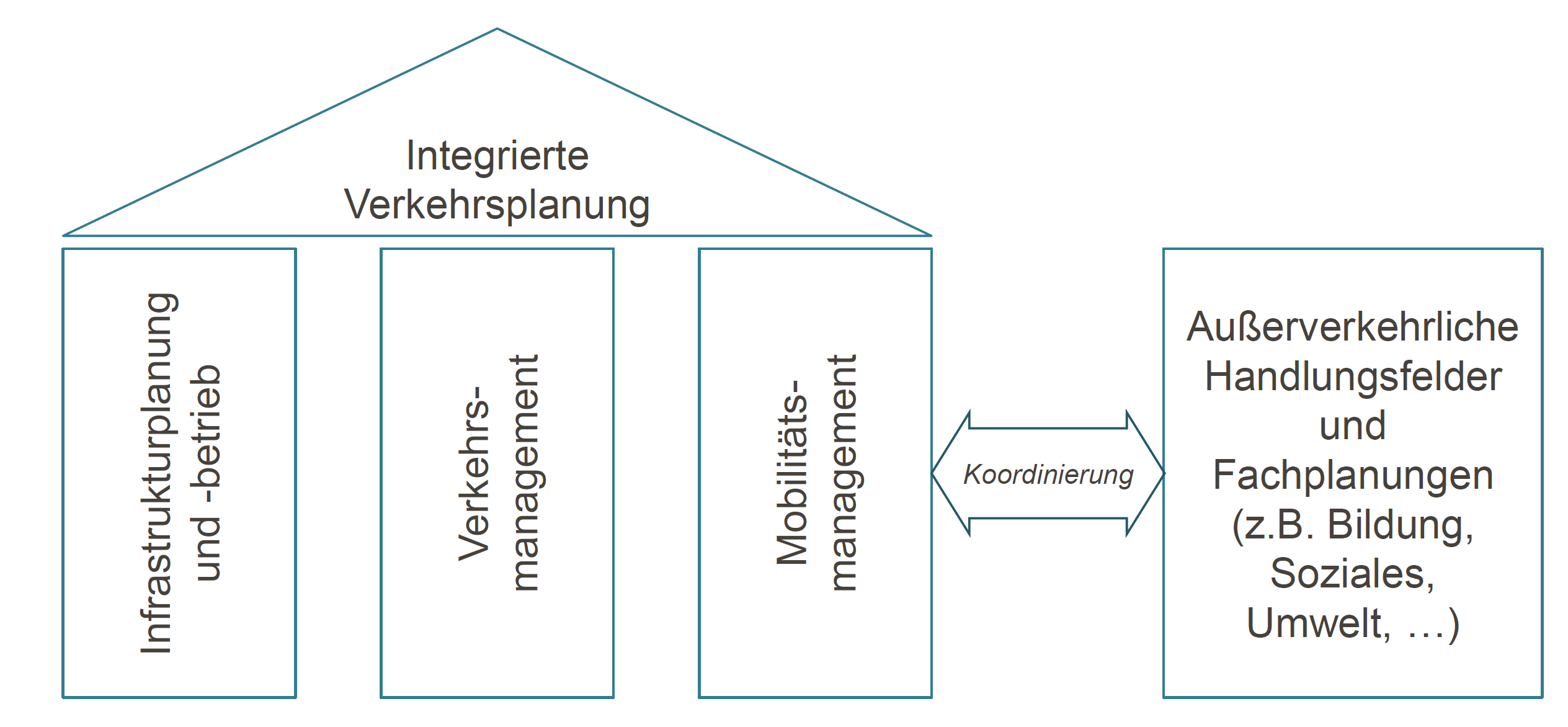 ?!
Quelle: Forschungsgesellschaft für Straßen – und Verkehrswesen (FGSV, 2018): Empfehlungen zur Anwendung von Mobilitätsmanagement. Köln.
25.09.2023
Bruns, André -  Wie lassen sich die Potenziale des Betriebliches Mobilitätsmanagements ausschöpfen?
13
Beispiel Wirkungsmessung: Jobwärts
Modal Split 2022 inkl. Mobiles Arbeiten (Arbeitswege, Querschnittsdaten)
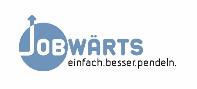 Bruns, eigene Darstellung (Erhebung im Auftrag der Bundesstadt Bonn)
25.09.2023
Bruns, André -  Wie lassen sich die Potenziale des Betriebliches Mobilitätsmanagements ausschöpfen?
14
Beispiel Wirkungsmessung: Jobwärts
Veränderungen im Modal Split 2019 – 2022 (Arbeitswege, Panelstichprobe)
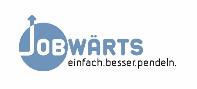 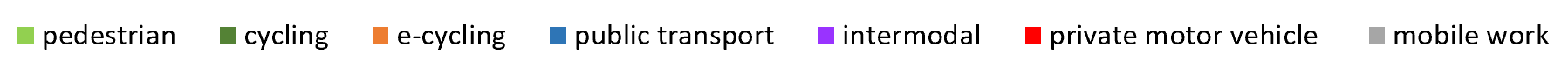 Bruns, eigene Darstellung (Erhebung im Auftrag der Bundesstadt Bonn)
25.09.2023
Bruns, André -  Wie lassen sich die Potenziale des Betriebliches Mobilitätsmanagements ausschöpfen?
15
Beispiel Wirkungsmessung: Jobwärts
Anzahl „Umsteigende“ und Richtung des Umstiegs (Arbeitswege, Panelstichprobe)
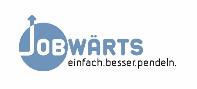 4.946
2.842
2.104
“Zwischen 2019 und 2022 sind 730 Personen auf Arbeitswegen ganz oder teilweise vom MIV auf das Pedelec umgestiegen”
Bruns, eigene Darstellung (Erhebung im Auftrag der Bundesstadt Bonn)
25.09.2023
Bruns, André -  Wie lassen sich die Potenziale des Betriebliches Mobilitätsmanagements ausschöpfen?
16
Beispiel Wirkungsmessung: Jobwärts
Gründe für den Wechsel (Arbeitswege, Querschnittsstichprobe, nur Umsteiger vom MIV)
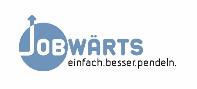 Bruns, eigene Darstellung (Erhebung im Auftrag der Bundesstadt Bonn)
25.09.2023
Bruns, André -  Wie lassen sich die Potenziale des Betriebliches Mobilitätsmanagements ausschöpfen?
17
Contact
RheinMain University of Applied Sciences Wiesbaden Rüsselsheim
Faculty for Architecture and Civil Engineering
Working Group Mobility Management

Kurt-Schumacher-Ring 18
65197 Wiesbaden, Germany
Prof. Dr.-Ing. André Bruns
T +49 611 94 95-1448
Andre.Bruns@hs-rm.de
25.09.2023
Bruns, André -  Wie lassen sich die Potenziale des Betriebliches Mobilitätsmanagements ausschöpfen?
18